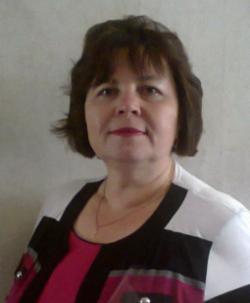 Мультимедийная разработка урока математики
Черменева  Галина Георгиевна
 учитель математики
 МБОУ «СОШ № 4»
г. Югорск
 2012год
Тема урока:

        Взаимное расположение
     графиков линейной функции.
Алгебра, 7 класс.
Тип урока:  Урок изучения и закрепления  новых  знаний.
Черменева  Г .Г., учитель математики.  
МБОУ " СОШ №4”, г. Югорск, 2012 г.
Цель урока :
 изучение темы урока путем анализа взаимного расположения графиков  линейной функции.
Задачи:
Образовательные: 
отработка навыков построения графиков функции вида y = kx +b; 
выяснение влияния значений k и b на положение графиков; 
выяснение влияния значения параметра k на взаимное расположение графиков линейных функций.
Развивающие:
развитие познавательной активности;
развитие осмысленного отношения к своей деятельности;
развитие самостоятельности мышления: выделять главное, видеть общую закономерность и делать обобщенные выводы;
развитие  культуры учебной деятельности.
Воспитательные:
воспитание  аккуратности;
воспитание ответственного отношения к учению;
воспитание культуры общения.
Черменева  Г .Г., учитель математики.  
МБОУ " СОШ №4”,  г. Югорск,  2012 г.
Методы:
частично-поисковый, 
репродуктивный,
объяснительно- иллюстративный.
        
       Формы:
 групповая,
 индивидуальная,
 фронтальная.
 
       Оборудование: 
 проектор, интерактивная доска Star Board, ноутбуки,
 презентация, созданная  в программе Microsoft Power Point,
 тесты, созданные  в программе Microsoft Excel,
 бланки для выполнения самостоятельной и практической работы,
 Алгебра:  учебник для 7 класса Ю.Н.Макарычева, Н. Г. Миндюк и др. изд. - Москва, «Просвещение», 2008 год.
Черменева  Г .Г., учитель математики. 
 МБОУ " СОШ №4”, г. Югорск,  2012 г.
Структура урока.
Черменева  Г .Г., учитель математики. 
 МБОУ " СОШ №4”, г. Югорск,  2012 г.
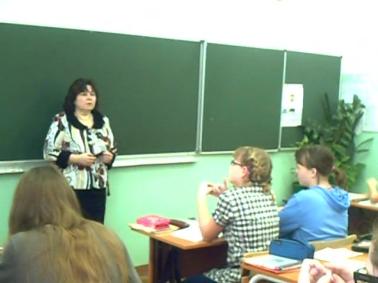 «Не бойся ставить перед собой сложные, на первый взгляд неразрешимые задачи.
Ты способен на большее».                     (Из книги «Простые истины.»)
Урок математики  7класс
Черменева  Г .Г., учитель математики.  
МБОУ " СОШ №4”,  г. Югорск,  2012 г.
1.Организационный момент.  Цель: Обеспечить рабочую обстановку на уроке, включить учащихся в учебно – познавательную деятельность.
Дидактическая задача: Подготовка учащихся к работе на уроке.
Учитель: Приветствую учащихся, провожу проверку готовности класса к уроку.   Настраиваю учащихся на работу.
Урок начинается с улыбки учащихся и цитаты из книги «Простые истины».
Дидактическая задача - выполнена. 
 Учащиеся быстро включаются в познавательную деятельность – следовательно, цель достигнута.
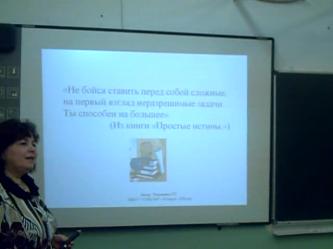 Черменева  Г .Г., учитель математики. 
 МБОУ " СОШ №4”, г. Югорск, 2012 г.
Черменева  Г .Г., учитель математики. 
 МБОУ " СОШ №4”, г. Югорск, 2012 г.
2. Подготовка учащихся  к активной учебно-познавательной деятельности .Цель: Организовать   познавательную деятельность учащихся.
Дидактическая задача:  Организовать и направить к цели познавательную  деятельность учащихся.
Для готовности учащихся к активной учебно-познавательной деятельности на основе опорных знаний повторялись свойства линейной функции и правила построения её графика. С классом проводилась фронтальная работа  с использованием презентации и индивидуальная - на интерактивной доске.
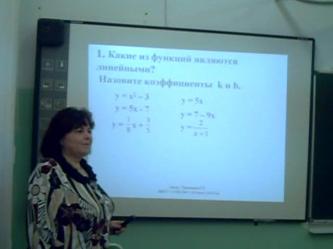 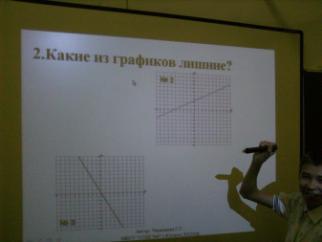 Черменева  Г .Г., учитель математики. 
 МБОУ " СОШ №4”,  г. Югорск,  2012 г.
3. Введение в тему. Постановка учебных задач. Цель: Формулирование темы  и целей урока. Дидактическая задача:  Обеспечение мотивации и принятия учащимися цели учебно-познавательной деятельности, актуализация опорных знаний и умений Формы работы: индивидуальная и фронтальная.
Используя задания  презентации вместе с учащимися, рассматриваем различные варианты расположения прямых на плоскости. 
     Учащиеся  самостоятельно 
формулируют тему урока. 
     Корректирую ответы учащихся.
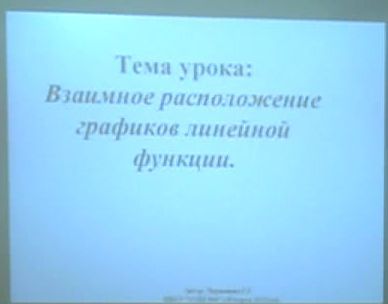 Черменева  Г .Г., учитель математики. 
 МБОУ " СОШ №4”,  г. Югорск,  2012 г.
Продолжим урок с отрывка из одной известной сказки.
« В нескольких шагах от неё сидел Чеширский Кот.
- Скажите, пожалуйста, куда мне отсюда идти?
- А куда ты хочешь попасть?- ответил Кот.
- Мне все равно… - сказала Алиса.
- Тогда все равно, куда и идти, - заметил Кот».
Учитель: Так что же хотел сказать Алисе Кот?
Учащиеся: Перед тем, как что-то делать, надо поставить цели и задачи.
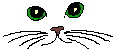 Созданные  проблемные ситуации приводят учащихся к самостоятельной постановке целей урока, которые учащиеся формулируют самостоятельно. 
 Обучающиеся предлагают  цели  урока.
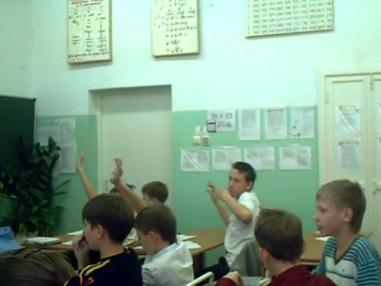 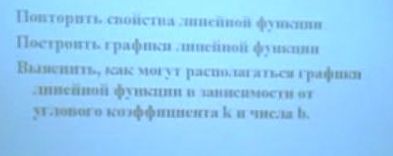 Черменева  Г .Г., учитель математики.  
МБОУ " СОШ №4”,  г. Югорск,  2012 г.
4. Изучение  нового материала.       Цель: Обеспечение восприятия, осмысления и первичного запоминания, знаний и способов действий.
Дидактическая задача: обеспечить восприятие, осмысление изучаемого материала, способствовать усвоению способов и средств, которые привели к определенному содержательному выводу.
Метод обучения:  частично – поисковый.
Форма работы:  групповая.
Черменева  Г .Г., учитель математики. 
 МБОУ " СОШ №4”, г. Югорск, 2012 г.
Практическая работа.
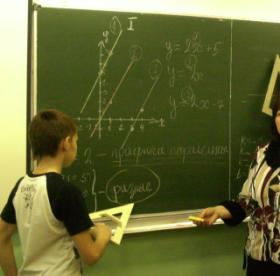 Задание  1группе:
Построить, графики функций: y = 2x + 5;  y = 2x; y = 2x – 7.
Задание  2 группе: 
Построить графики функций y = – x + 3;  y = – 1,5x + 3; 
                                                  y = 3x + 3.
Проанализируйте полученные результаты и ответьте на вопросы:1. Что общего в формулах, которыми заданы данные функции?2. Что можно сказать о расположении графиков  этих функций?  (ответы запишите в бланки)
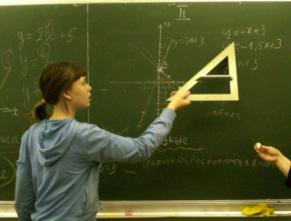 Задание группам:
      Сделайте вывод о взаимном расположении построенных вами графиков линейных функций в зависимости от коэффициента k   и от числа b.
Черменева  Г .Г., учитель математики. 
 МБОУ " СОШ №4”, г. Югорск, 2012 г.
Обсудив в группах полученные результаты, сравнив их и выявив закономерности взаимного расположения графиков линейных функций, учащиеся пришли к выводу: при одинаковых значениях k, графиками линейных функций являются параллельные прямые, а при различных значениях – графики пересекаются.
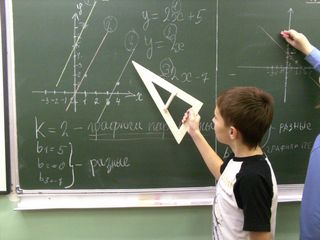 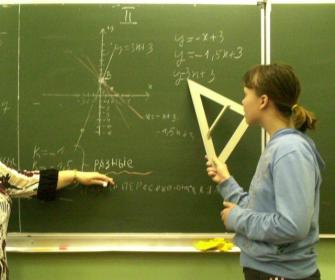 Черменева  Г .Г., учитель математики.  
МБОУ " СОШ №4”, г. Югорск, 2012 г.
Физкультминутка.
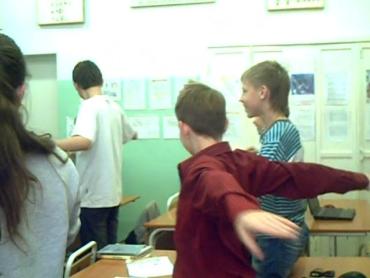 Цель:  снять утомление у ребенка, обеспечить активный отдых и повысить умственную работоспособность учащихся.
Мы руками бодро машем, 
Разминаем плечи наши. 
Раз-два, раз-два, раз-два-три, 
Упражнение повтори (Одна прямая рука вверх, 
другая вниз, рывком менять руки).
Корпус влево мы вращаем, 
Три-четыре, раз-два. 
Упражнение повторяем: вправо плечи, голова
(Вращение корпусом влево и вправо).
Мы размяться все успели,
 И за парты снова сели
(Дети садятся за парты).
Черменева  Г .Г., учитель математики. 
 МБОУ " СОШ №4”, г. Югорск, 2012 г.
5. Первичное осмысление и закрепление изученного. Цель: Создать условия для первичного осмысления и закрепления полученных знаний.
Дидактические задачи: Дать учащимся конкретные представления об изучаемых фактах; добиваться от учащихся восприятия, осознания, первичного обобщения, систематизации новых знаний.
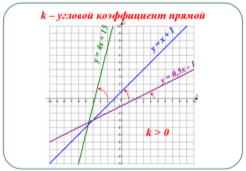 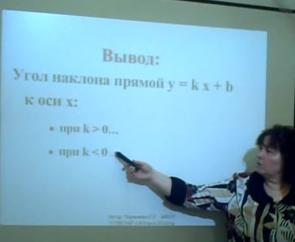 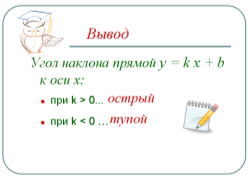 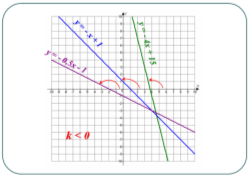 Черменева  Г .Г., учитель математики.  
МБОУ " СОШ №4”,  г. Югорск,  2012 г.
Черменева  Г .Г., учитель математики.  
МБОУ " СОШ №4”, г. Югорск, 2012 г.
6. Проверка  усвоения учащимися нового материала.
Дидактическая задача: Установить усвоили или нет учащиеся, как в зависимости от k и b располагаются графики линейных функций.
1. Постройте графики функций 
             у = – 2x + 3;   у = – 2x – 1.
2. Определите значения b и k:
     Ответ:  __________
3. Найдите координаты точек 
пересечения  графиков с осью ординат:
Ответ: ___________
1 в.    2группа
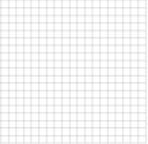 5 - ****  4 - ***  3 - **
Черменева  Г .Г., учитель математики.  
МБОУ " СОШ №4”, г. Югорск,  2012 г.
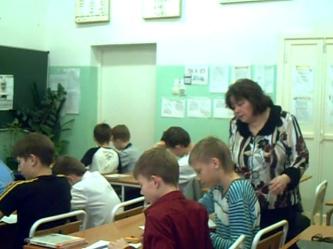 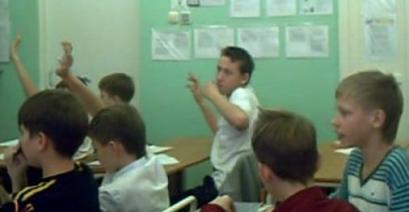 Черменева  Г .Г., учитель математики. 
МБОУ " СОШ №4”, г. Югорск, 2012 г.
7. Домашнее задание.Цель: Обеспечение понимания  содержания и способов выполнения домашнего задания. Проверка соответствующих записей.Домашнее задание записывается в дневник каждым учащимся,  и проводится подробная инструкция по его выполнению.Реализация необходимых и достаточных условий для успешного выполнения домашнего задания всеми учащимися в соответствии с уровневым  дифференцированием.
Домашняя работа: 
1 гр. № 369, 327 (б).
                                
2 гр. № 327 (а),360.
Показатель выполнения дидактической задачи этапа  - правильность выполнения домашнего задания, будет проверяется на следующем уроке.
Черменева  Г .Г., учитель математики. 
 МБОУ " СОШ №4”,  г. Югорск, 2012 г.
8. Подведение итогов урока. Цель: Подвести итоги урока, обобщить и систематизировать знания, полученные на уроке.
Дидактическая задача этапа: Оценить работу каждого ученика, прокомментировать работу класса в целом.
Индивидуальная и фронтальная формы работы.
Показатель выполнения дидактической задачи:
Оценка работы групп.
Самооценка. 
Оценка учителя.
Черменева  Г .Г., учитель математики.  
МБОУ " СОШ №4”,  г. Югорск,  2012 г.
9. Рефлексия.Цель: Создать условия для формирования навыков  самоанализа.
Дидактическая задача этапа: инициировать рефлексию обучающихся по поводу своей деятельности на уроке.
Форма работы: индивидуальная и фронтальная.
- Вернемся к словам из книги «Простые истины».  Способны ли вы на большее?
На экране появляется слайд (вопросы следуют один за другим, 
учащимся необходимо дать ответ на каждый из них):
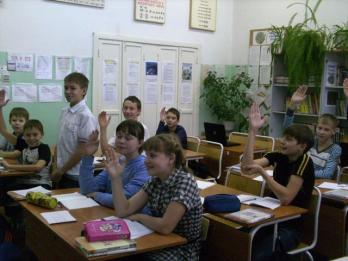 Черменева  Г .Г., учитель математики.  
МБОУ " СОШ №4”,  г. Югорск,  2012 г.